Fruits and vegetables – 과일, 야채
Stage 4 – Korean
NSW Department of Education
NSW Department of Education
과일
Fruits (gwa-il)
Tomato
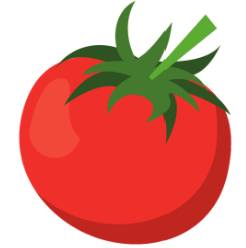 토마토 
(to-ma-to)
3
Banana
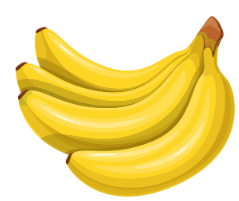 바나나 
(ba-na-na)
4
Apple
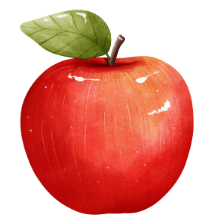 사과
(sa-gwa)
5
Grape
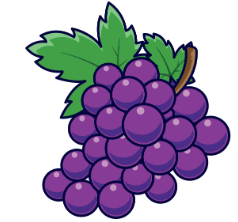 포도
(po-do)
6
Orange
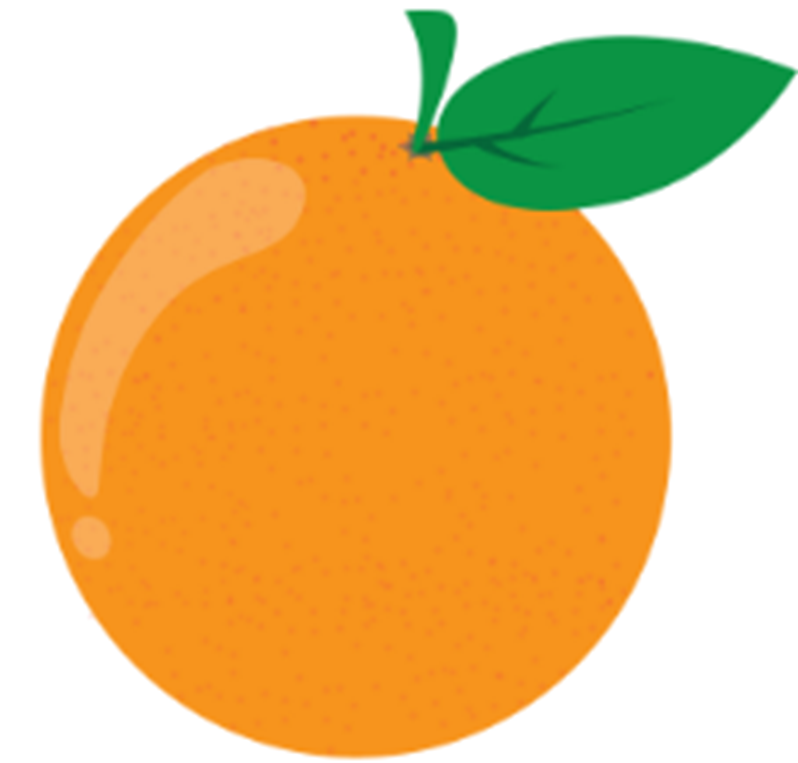 오렌지
(o-ren-ji)
7
Watermelon
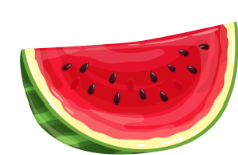 수박
(su-bak)
8
Strawberry
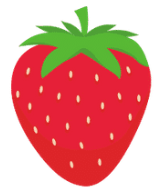 딸기
(ddal-gi)
9
Tangerine
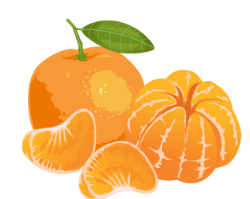 귤
(gyul)
10
melon
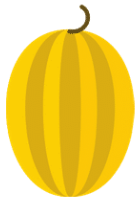 참외
(cham-oe)
11
Persimmon
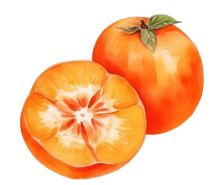 감
(gam)
12
NSW Department of Education
야채
Vegetables (ya-chae)
Corn
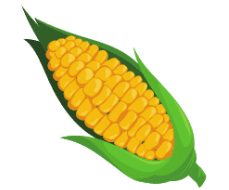 옥수수
(ok-su-su)
14
Lettuce
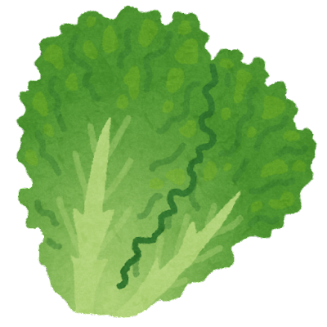 상추
(sang-chu)
15
Capsicum
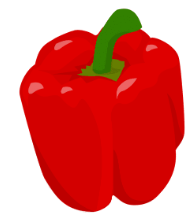 피망
(pi-mang)
16
Garlic
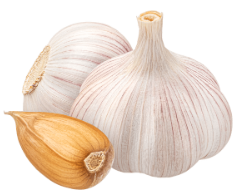 마늘
(ma-neul)
17
Cucumber
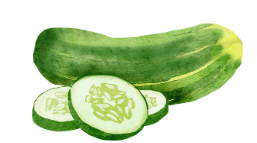 오이
(o-i)
18
Onion
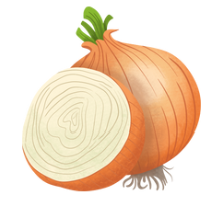 양파
(yang-pa)
19
Potato
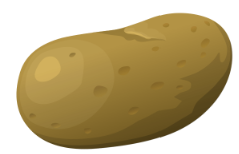 감자
(gam-ja)
20
Carrot
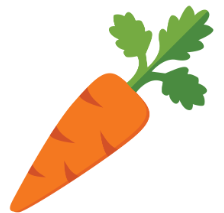 당근
(dang-geun)
21
NSW Department of Education
과일이에요?
야채예요?
Is this a fruit?Is this a vegetable? (gwa-il-ieyo? ya-chae-yeyo? )
Fruit or vegetable? tomato
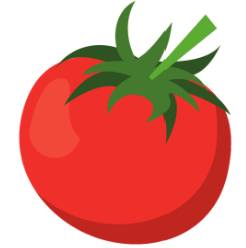 23
[Speaker Notes: 과일이에요? 야채예요? (gwa-il ieyo? ya-chae yeyo?)
뭐예요? (mwoyeyo?)]
Fruit or vegetable? garlic
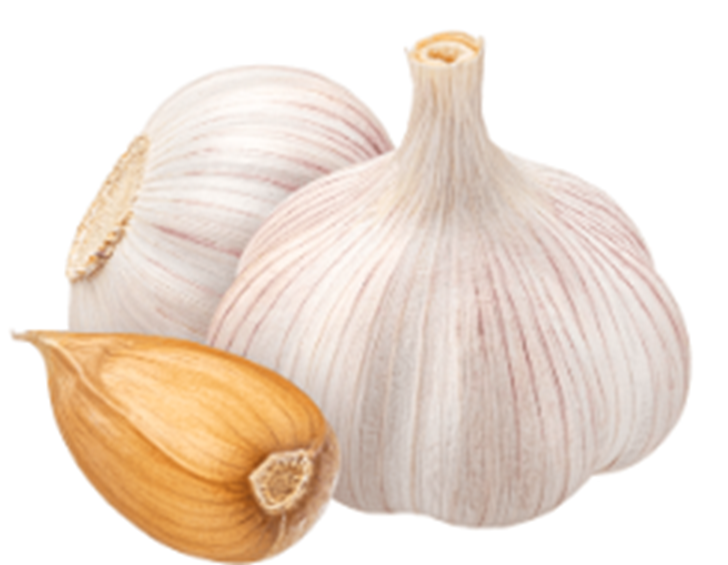 24
[Speaker Notes: 과일이에요? 야채예요? (gwa-il ieyo? ya-chae yeyo?)
뭐예요? (mwoyeyo?)]
Fruit or vegetable? apple
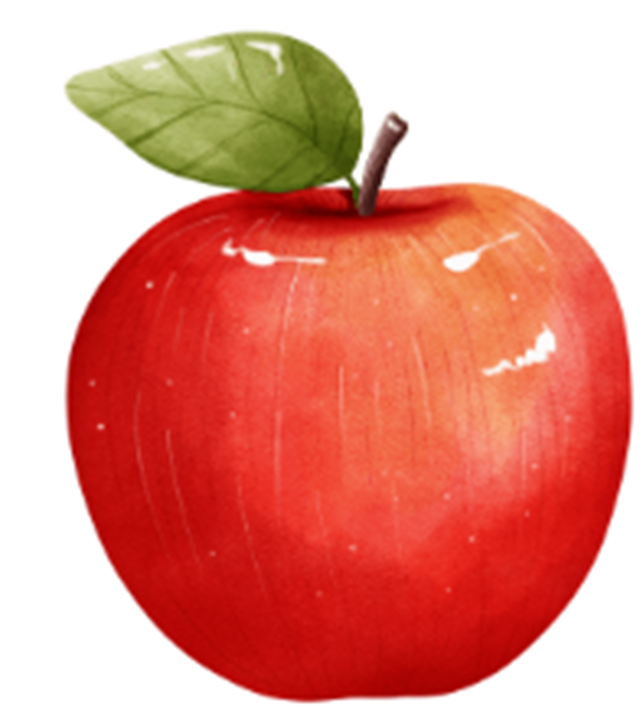 25
[Speaker Notes: 과일이에요? 야채예요? (gwa-il ieyo? ya-chae yeyo?)
뭐예요? (mwoyeyo?)]
Fruit or vegetable? orange
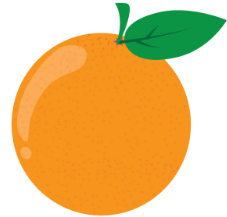 26
[Speaker Notes: 과일이에요? 야채예요? (gwa-il ieyo? ya-chae yeyo?)
뭐예요? (mwoyeyo?)]
Fruit or vegetable? watermelon
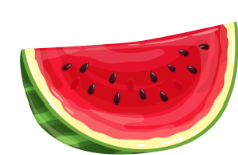 27
[Speaker Notes: 과일이에요? 야채예요? (gwa-il ieyo? ya-chae yeyo?)
뭐예요? (mwoyeyo?)]
Fruit or vegetable? persimmon
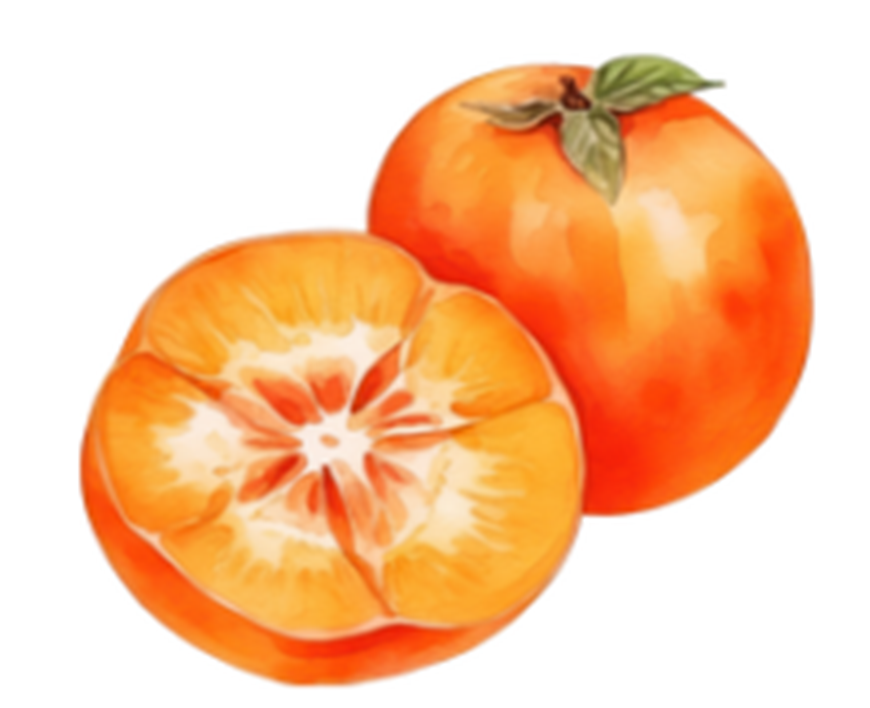 28
[Speaker Notes: 과일이에요? 야채예요? (gwa-il ieyo? ya-chae yeyo?)
뭐예요? (mwoyeyo?)]
Fruit or vegetable? onion
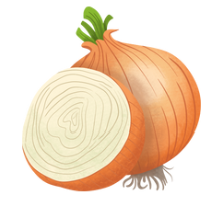 29
[Speaker Notes: 과일이에요? 야채예요? (gwa-il ieyo? ya-chae yeyo?)
뭐예요? (mwoyeyo?)]
Fruit or vegetable? grapes
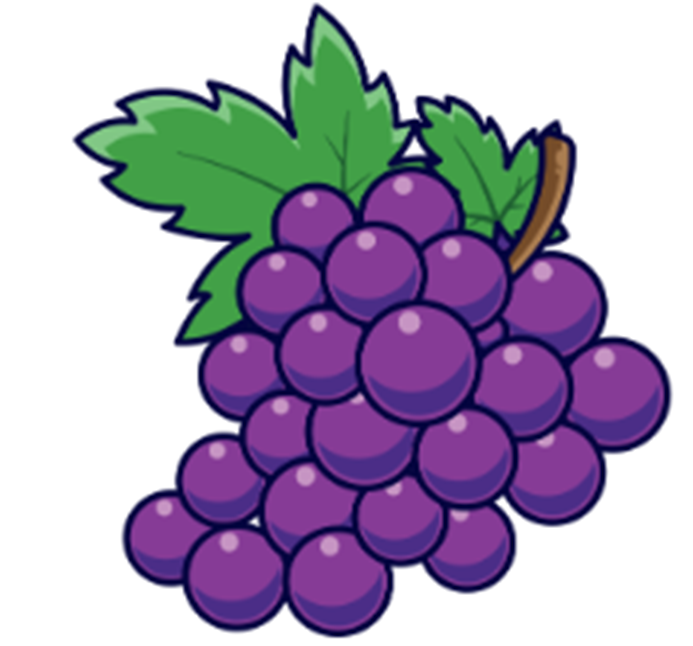 30
[Speaker Notes: 과일이에요? 야채예요? (gwa-il ieyo? ya-chae yeyo?)
뭐예요? (mwoyeyo?)]
Fruit or vegetable? potato
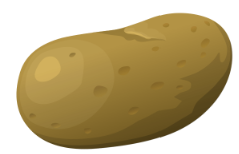 31
[Speaker Notes: 과일이에요? 야채예요? (gwa-il ieyo? ya-chae yeyo?)
뭐예요? (mwoyeyo?)]
Fruit or vegetable? banana
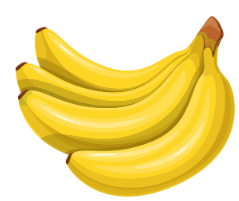 32
[Speaker Notes: 과일이에요? 야채예요? (gwa-il ieyo? ya-chae yeyo?)
뭐예요? (mwoyeyo?)]
Fruit or vegetable? carrot
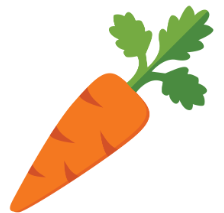 33
[Speaker Notes: 과일이에요? 야채예요? (gwa-il ieyo? ya-chae yeyo?)
뭐예요? (mwoyeyo?)]
Fruit or vegetable? strawberry
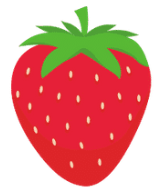 34
[Speaker Notes: 과일이에요? 야채예요? (gwa-il ieyo? ya-chae yeyo?)
뭐예요? (mwoyeyo?)]
Fruit or vegetable? tangerine
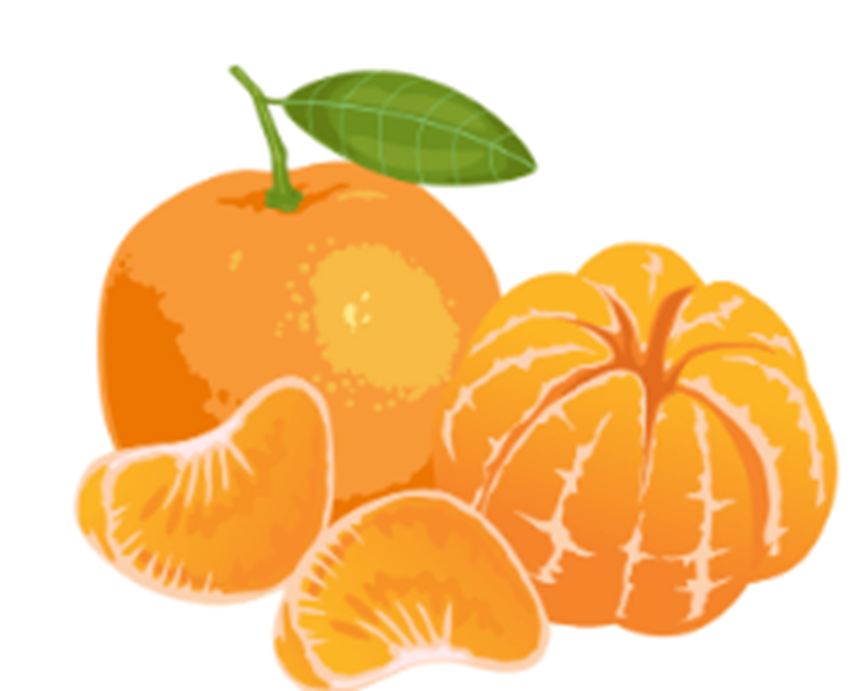 35
[Speaker Notes: 과일이에요? 야채예요? (gwa-il ieyo? ya-chae yeyo?)
뭐예요? (mwoyeyo?)]
Fruit or vegetable? melon
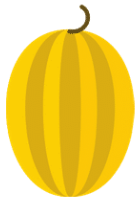 36
[Speaker Notes: 과일이에요? 야채예요? (gwa-il ieyo? ya-chae yeyo?)
뭐예요? (mwoyeyo?)]
Fruit or vegetable? lettuce
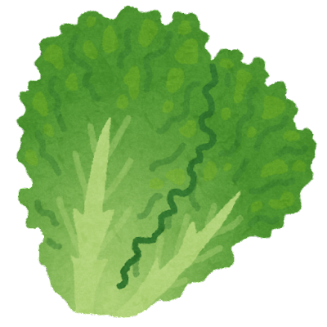 37
[Speaker Notes: 과일이에요? 야채예요? (gwa-il ieyo? ya-chae yeyo?)
뭐예요? (mwoyeyo?)]
Fruit or vegetable? capsicum
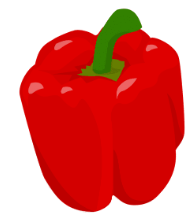 38
[Speaker Notes: 과일이에요? 야채예요? (gwa-il ieyo? ya-chae yeyo?)
뭐예요? (mwoyeyo?)]
Fruit or vegetable? cucumber
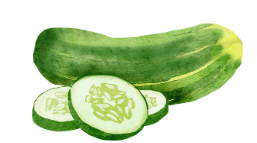 39
[Speaker Notes: 과일이에요? 야채예요? (gwa-il ieyo? ya-chae yeyo?)
뭐예요? (mwoyeyo?)]
Fruit or vegetable? corn
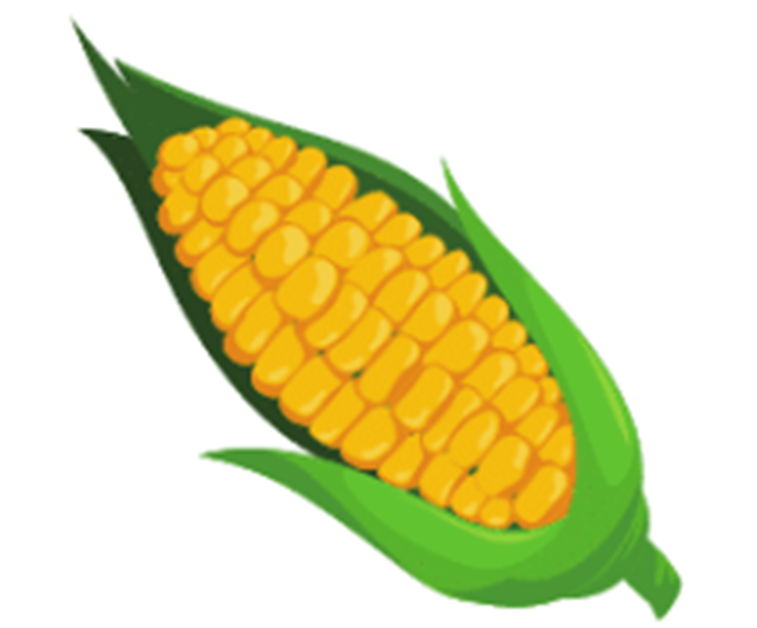 40
[Speaker Notes: 과일이에요? 야채예요? (gwa-il ieyo? ya-chae yeyo?)
뭐예요? (mwoyeyo?)]
뭐가 있어요?
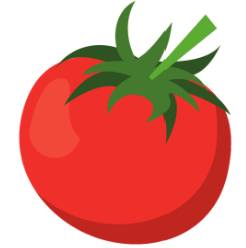 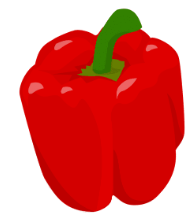 What is there?
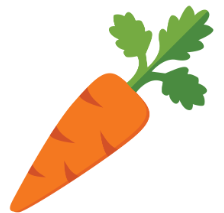 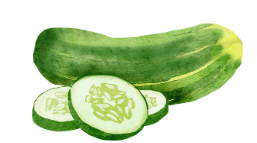 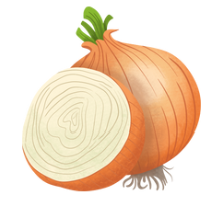 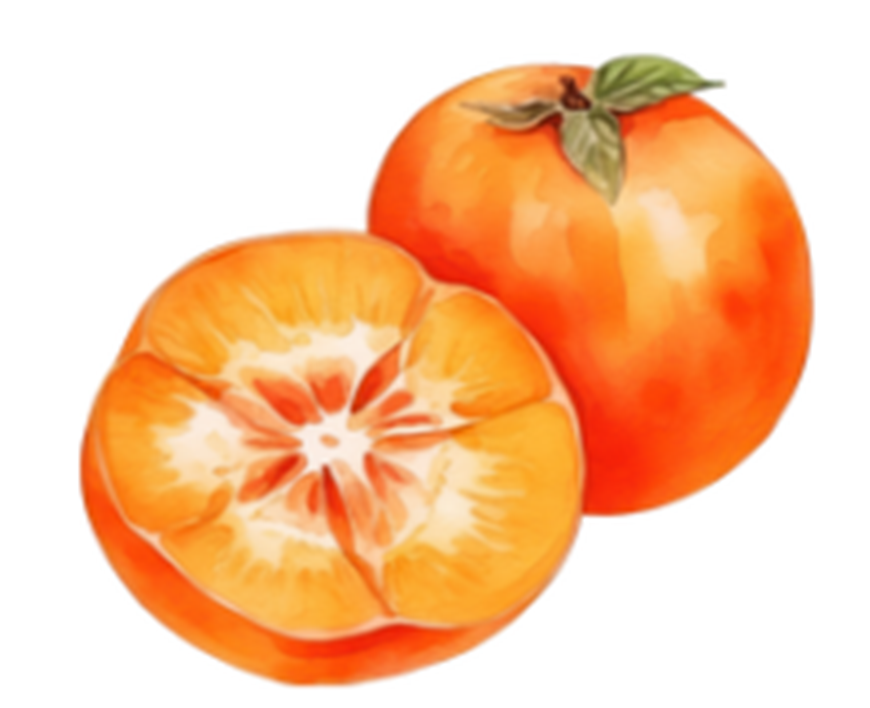 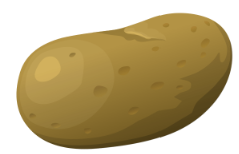 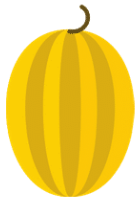 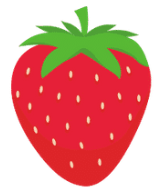 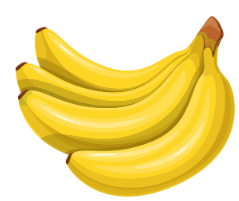 41
Copyright
© State of New South Wales (Department of Education), 2024
The copyright material published in this resource is subject to the Copyright Act 1968 (Cth) and is owned by the NSW Department of Education or, where indicated, by a party other than the NSW Department of Education (third-party material). 
Copyright material available in this resource and owned by the NSW Department of Education is licensed under a Creative Commons Attribution 4.0 International (CC BY 4.0) license. 
This license allows you to share and adapt the material for any purpose, even commercially. 
Attribution should be given to © State of New South Wales (Department of Education), 2024. 
Material in this resource not available under a Creative Commons license: 
the NSW Department of Education logo, other logos and trademark-protected material 
material owned by a third party that has been reproduced with permission. You will need to obtain permission from the third party to reuse its material. 
Links to third-party material and websites 
Please note that the provided (reading/viewing material/list/links/texts) are a suggestion only and implies no endorsement, by the New South Wales Department of Education, of any author, publisher, or book title. School principals and teachers are best placed to assess the suitability of resources that would complement the curriculum and reflect the needs and interests of their students. 
If you use the links provided in this document to access a third-party's website, you acknowledge that the terms of use, including licence terms set out on the third-party's website apply to the use which may be made of the materials on that third-party website or where permitted by the Copyright Act 1968 (Cth). The department accepts no responsibility for content on third-party websites.
[Speaker Notes: Slide not shared]